COMPARING SCHOOL SYSTEM
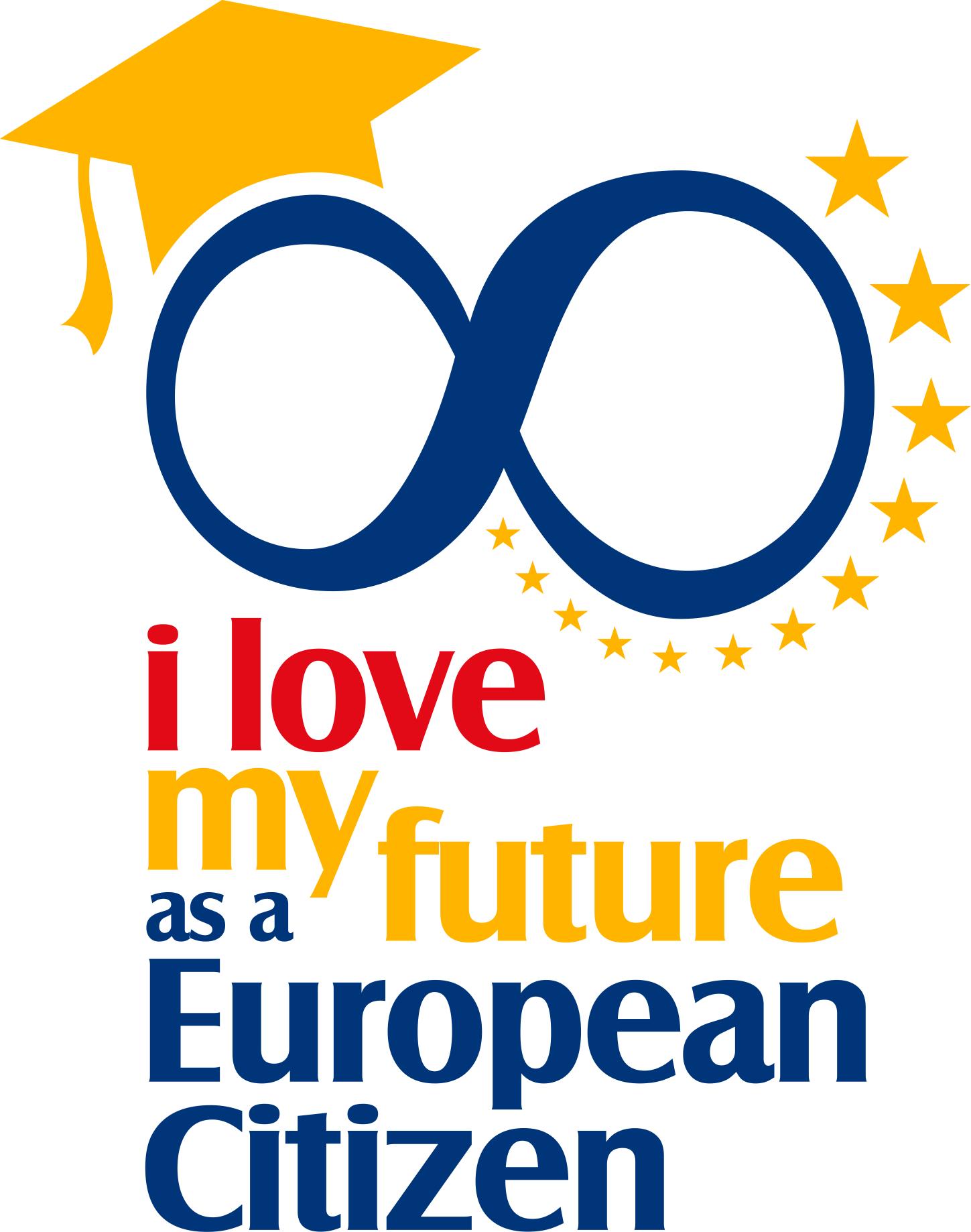 ITALY
Beginning of school year: 16/09
 Finishing of school year: 7/06
 Teacher total lessons per week: 18h (Secondary school, no more than 50h in a month)
 Length of the lessons: 50- 60 minutes
 First lesson: 8- 8.30
 Last lesson: 14- 14.30
 Break: 1 at 10.50
School days: Monday- Saturday
Total school days per year: 200
Number of students per class by law (Max): 30
National Holidays:       
    1st- 2nd of November (All Saint and solemnity of all dead  )                       
    8th December (Immaculate Conception)
    23rd of December- 7th January  Christmas Holidays
    19th of January  Local Saint Patron
    3rd- 4th of March (it depends on Easter) Mardi Gras
    17th of April- 22nd of April  Easter Holidays
    25th of April Liberation Day (2nd World War)
    1st of May  Labour Day (International Labour day)
    2nd of June Republic Day
PORTUGAL
Beginning of school year: 16/ 09
Finishing of school year: 13 JUN (5.º, 7.º, 8.º, 10.º) 06 JUN (6.º, 9.º, 11.º, 12.º)
Teacher total lessons per week: 40 h  22 h (classes + 4 hours working at school + 14 hours for preparing classes and school meetings)
First lesson:  8.25
Last lesson: 18h30
Break: 4   (the classes haven’t got the same schedule) some has got more in the morning others in the afternoon.
School days: Monday-friday
Number of students per class by law (Max): 30 

National Holidays:
•       07th  october(Local Saint Patron)
•       8 th december (Immaculate Conception)
•       25th december  Christmas 1january 
•       4th mars (Carnival)
•       18th april 20 april (easter)
•       1st may All Labour Holiday
•       10th june National day and Camões’ day
•       15th august (Religious day)
ROMANIA
Beginning of school year: 16/ 09
Finishing of school year: 20/06
Teacher total lessons per week: 18h (Min.)
Length of the lessons: 50 minutes
First lesson: 8- 8.50
Last lesson: 14.10- 15.00
Break: There is a 10 minute-break after each classes we also have a longer break              from10.50 to 11.10.
School days: Monday- Friday
Total school days per year: 180
Number of students per class by law (Max): 30

National Holidays: 
January 1   New Year's Day
January 2   Day after New Year's Day	
April/May   Easter	(The official holiday is the Orthodox Easter. The holiday is two days long, the Easter Sunday and Monday are non-working).
May/June    Pentecost, Whit Monday (Both 50th and 51st days after the Orthodox Easter).
May 1	        Labour Day  (International Labour Day)
August 15   Domination of the Theotokos/St. Mary	(Also the Day of the Romanian Naval Forces since St. Mary is the patron saint of the Navy)
November 30 St. Andrew's Day	(Saint Andrew is the patron saint of Romania).
December 1   National holiday /Great Union Day    (It celebrates the Union of Transylvania with  Romania).
December 25/26   Christmas	(Both first and second Christmas Day are holidays. Third Christmas Day is not a public holiday).
TURKEY
Beginning of school year: 16/ 09
Finishing of school year: 16/09 
The whole school year week:36 weeks 
Teacher total lessons per week: min 15-max:30 lessons
Length of the lessons: 40  minutes Lessons in a day:6 lessons in primary; 7 lessons in secondary. 
First lesson: 09:00 
Last lesson: 15:35 
Break: 12:20-13:20 
School days: Monday- Tuesday-Wednesday-Thursday-Friday 
Total school days per year: 200
Number of students per class by law :changeable max :35

 National Holidays  :
 1st January-New Year 
 23rd April-National Sovereignty and Children’s Day 
 1st May-Labor and Solidarity Day 
 19th May-Commemoration of Ataturk, Youth and Sports Day 
 30th August-Victory Day 
 3 days –Şeker Bayramı
4  days-Kurban Bayramı
POLAND
Beginning of school year: 01/09
 Finishing of school year: 27/06
Teacher total lessons per week: 18h (min)
 Length of the lessons: 45 minutes
 First lesson: 8- 8.30
 Last lesson: 14.30 – 15.15
 Break: after every 45 minutes there are 5 or 10 minute breaks
School days: Monday- Friday
Total school days per year: 180
Number of students per class by law (Min): 27 – 30 (secondary schools may have 30-37 )

 National Holidays:       
 1st- 2nd of November (All Saint and solemnity of all dead  )
11th November – Independence Day                        
23rd of December- 2 nd January  Christmas Holidays
6 th January  - Twelfth Night/ Epiphany
20 th – 31st January – Winter Break
 17th of April- 22nd of April  Easter Holidays
 25th of April Liberation Day (2nd World War)
 1st of May  Labour Day (International Labour day)
 3rd of May – Constituton Day
19th June – Corpus Christi Day
FRANCE
Beginning of school year: 01/09
End of school year: 05/07
Teacher total lessons per week: 18 h
Length of the lessons: 45 minutes (in our school, because in the other schools the normal length is 50 or 55)
Beginning of the classes: 8h30
1 break of 15 minutes at 10h08
End of the classes in the morning: 12h or 12h35
Lunch at 12h15 for the first ones and 12h45 for the others
Beginning of the classes in the afternoon: 13h30
1 break of 10 minutes at 15h10
End of the classes: 16h45
School days: Monday, Tuesday, Wednesday (only in the morning), Thursday and Friday

National holidays for 2013-2014:
All Saints holidays: from October 19th to November 4th
End of the 1st WW: November 11th
Christmas holidays: from December 21st to January 6th
Winter holidays: from February 15th to March 3rd
Easter holidays: from April 12th to April 28th
Labour day May 1st
End of the 2d WW May 8th
Ascension (religious) May 29th 
Pentecost (religious) June 9th
Revolution July 14th
Assumption (religious) August 15th
BULGARIA
Beginning of school year: 15. 09
End of school year: 15. 06
Teacher total lessons per week: 20 h
Length of the lessons: 45 minutes 
Beginning of the classes: 8.00 o'clock
1 break of 20 minutes from 9.40 to 10.00 o'clock
End of the classes in the morning: for students from 1st-to4 th grade- 12.35 and for students from 5th to 8th grade -13.30 (they study only in the morning)
Beginning of the classes in the afternoon: 13.30( for students to 4th grade only) 
1 break of 20 minutes at 15.00.
End of the classes: 17.00 o'clock
School days: Monday, Tuesday, Wednesday , Thursday and Friday

National holidays for 2013-2014:
1st November- The day of Bulgarian leaders.
Christmas holidays : from December 24th  to January 5th
Winter holidays: from February 1st to February 4th 
February 19th - Patron feast of the school             
 holiday: from 29th of March to 6th of April
Easter holidays: from April 18th to April 21th
Labour day May 1st
St. George's day- May 6th
National external evaluation- 21st and 23rd of may